Code Breaking
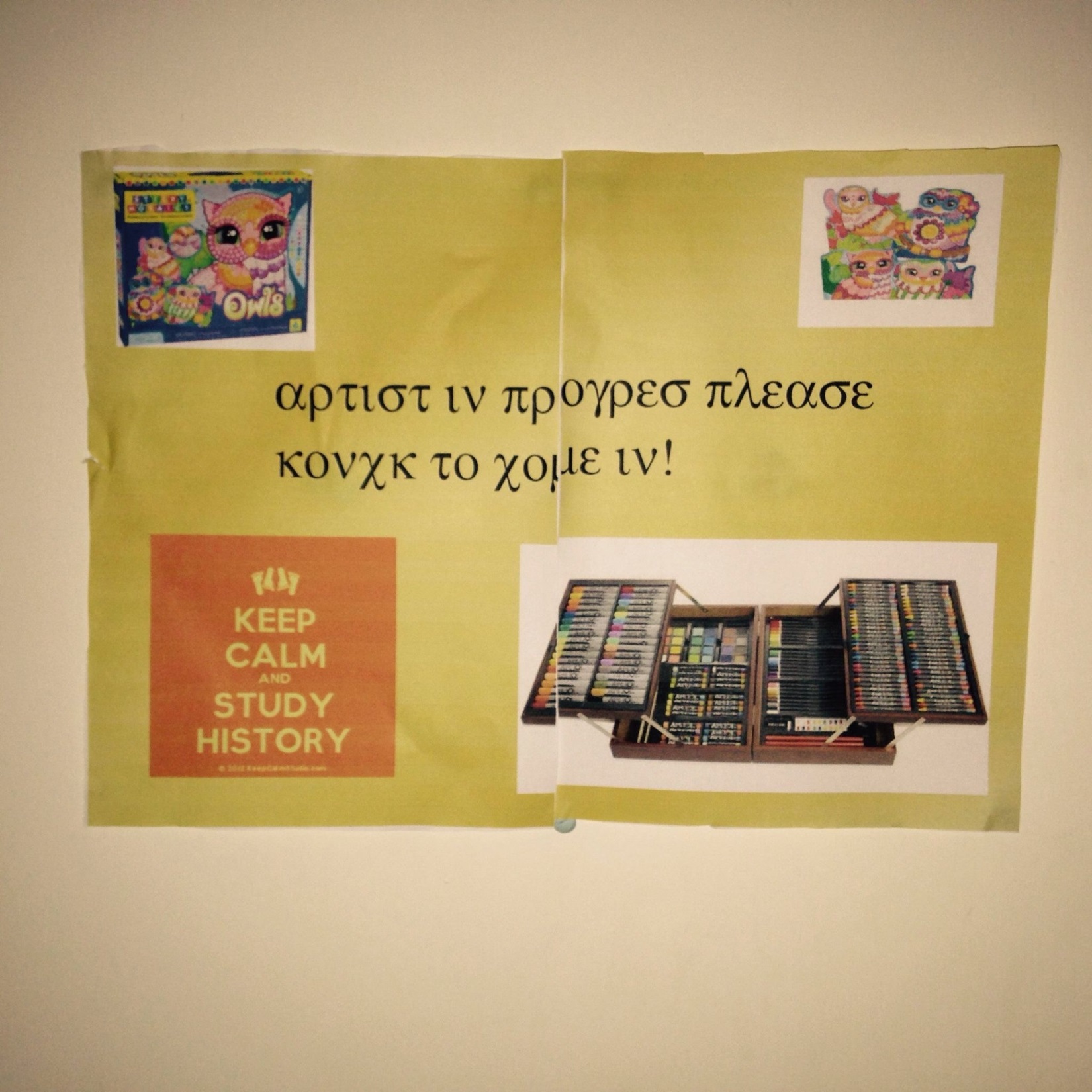 Morphology
h mousikhh gumnasiato maqhma
astron + nauthV
astron + nauthV =
astron + nautes =
astron + nauthV =
astron + nautes =
Astronort ???
The Definite Article
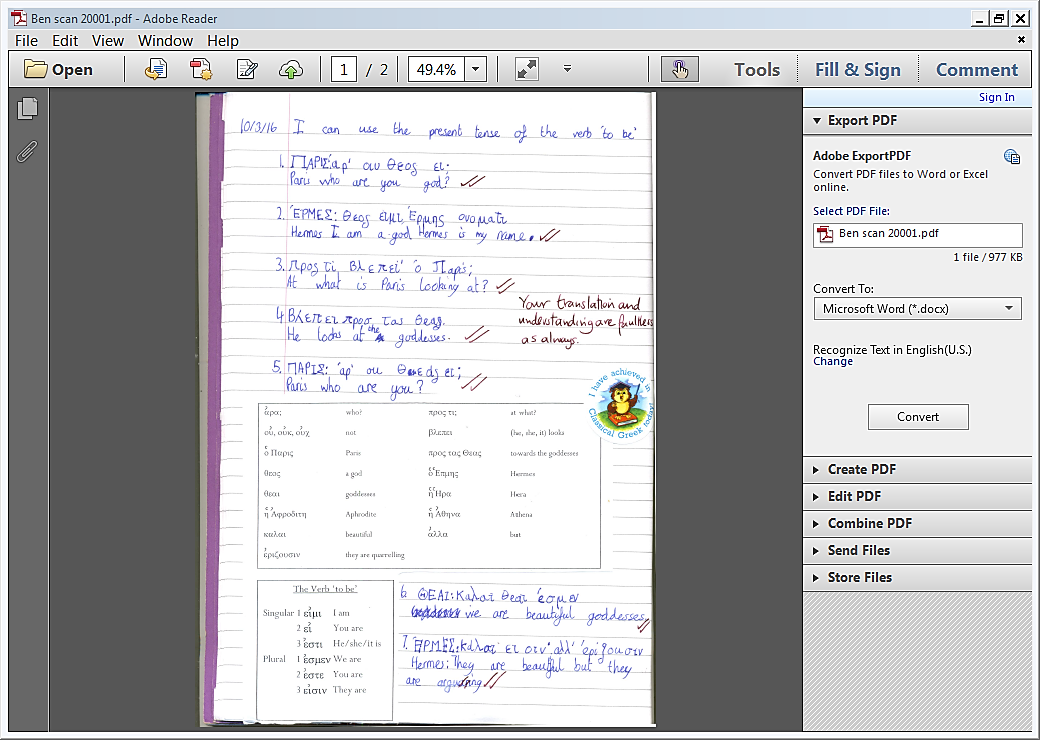 Grammar